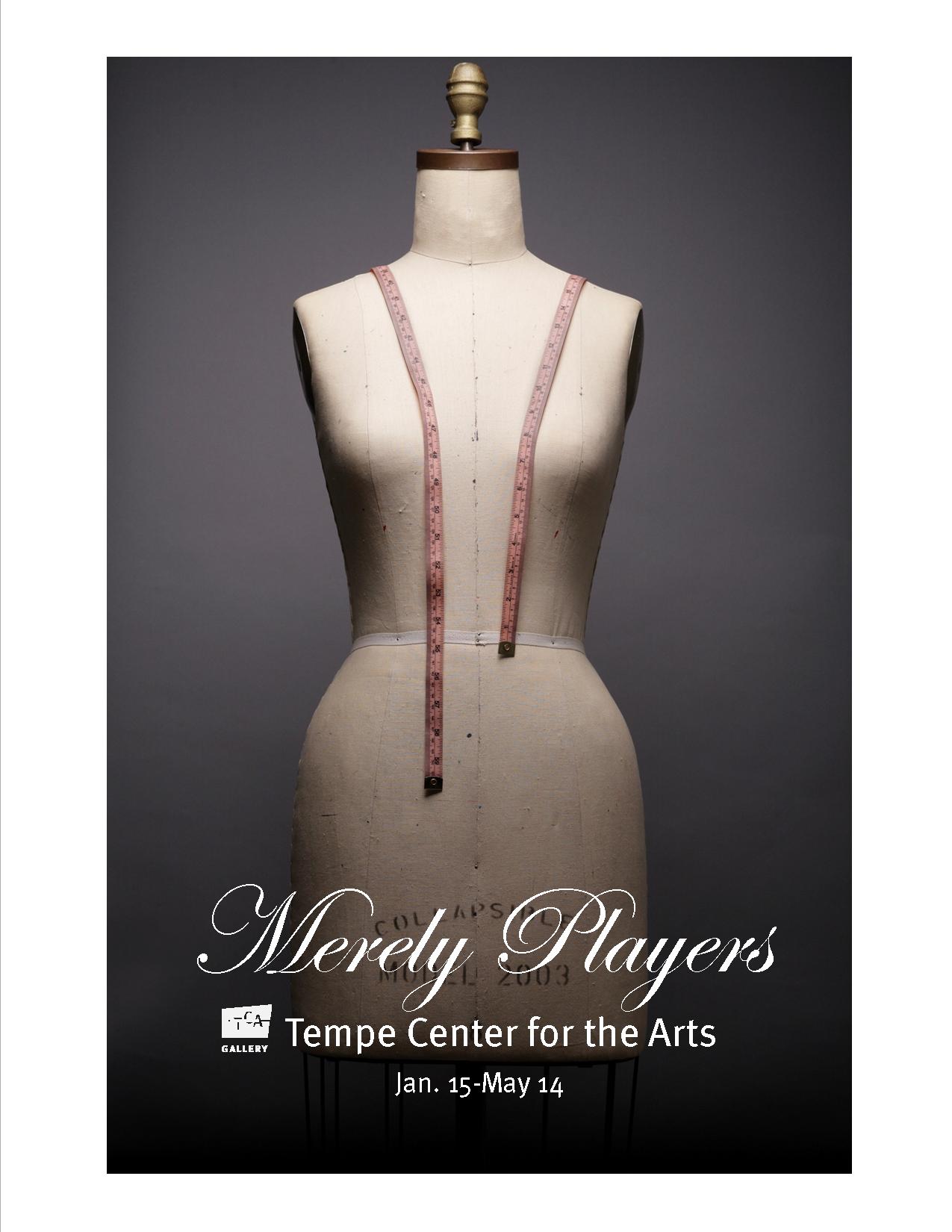 Dressing the Part
By Mary Erickson, Ph.D.
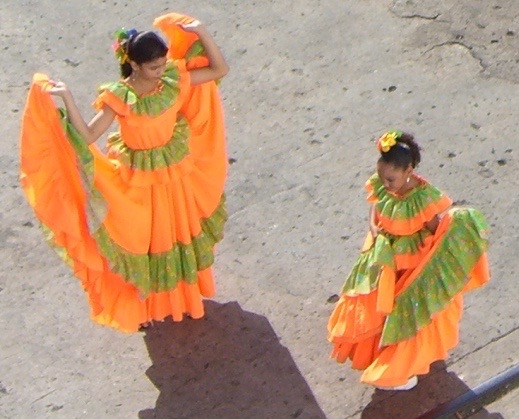 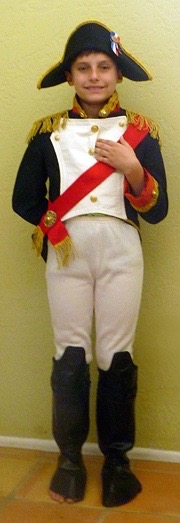 What does how you dress say about you?

Does it say
who you are? 
what you do?
what you care about?
how you would like others to see you?
Belize
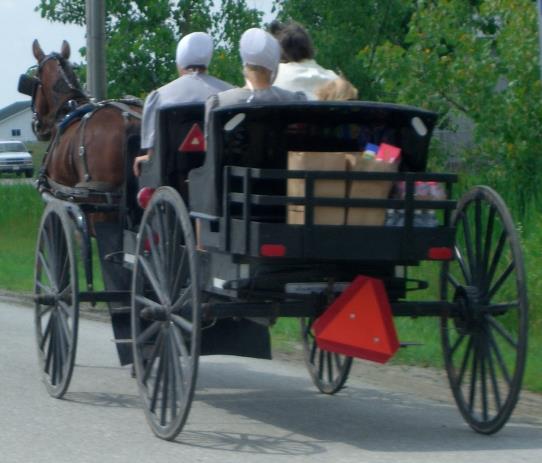 Indiana
Some people wear traditional clothes every day.
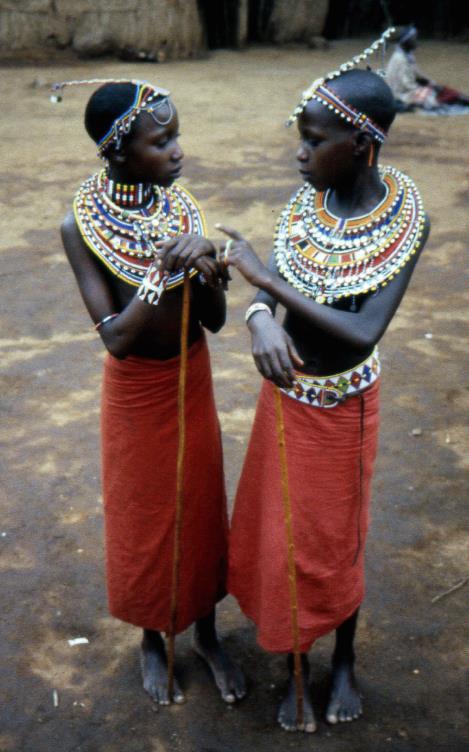 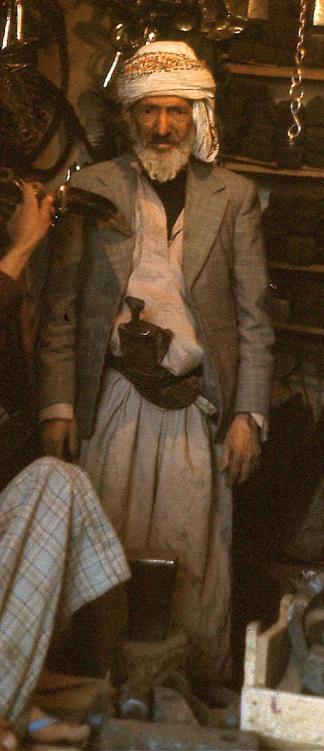 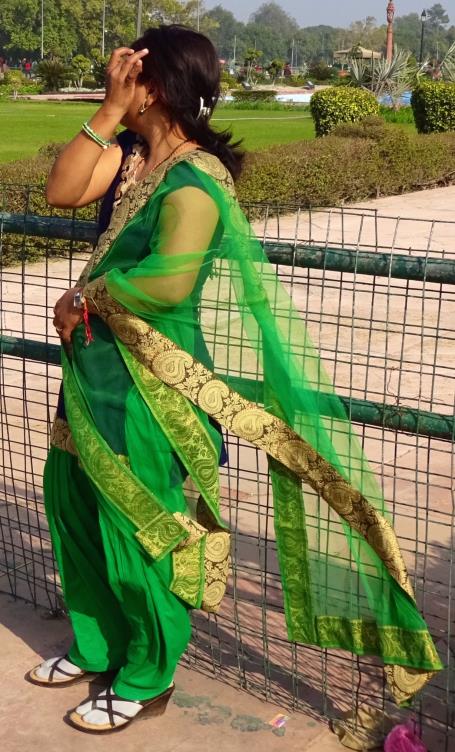 Masai girls
Yemeni Merchant
Indian woman
Others wear traditional clothes on special days or to express their cultural identity.
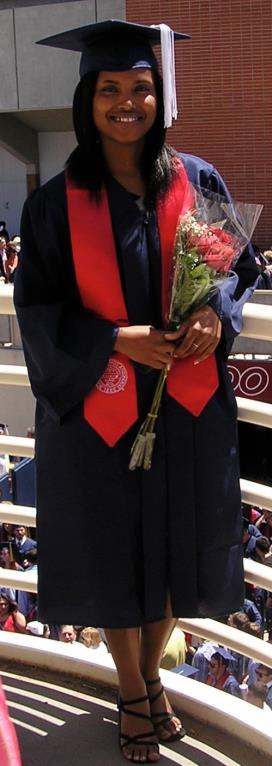 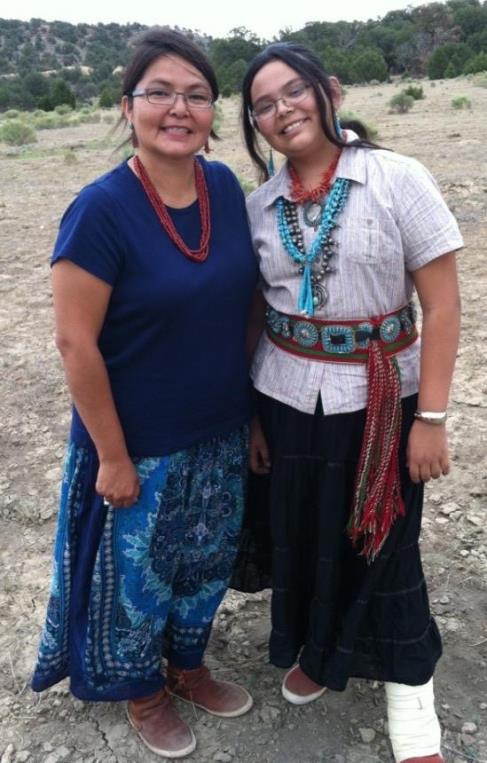 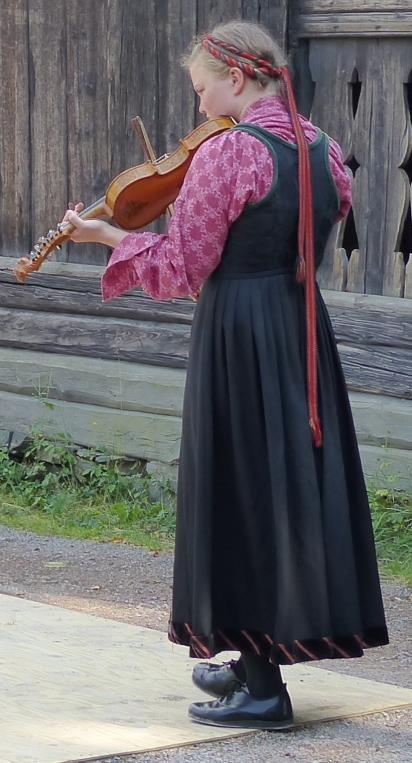 Norwegian Folk Museum, 
Oslo, Norway
University of Arizona
Commencement
Navajo Kinaalda (womanhood) ceremony
Cities require some of their police officers to wear uniforms, so they can be quickly identified.
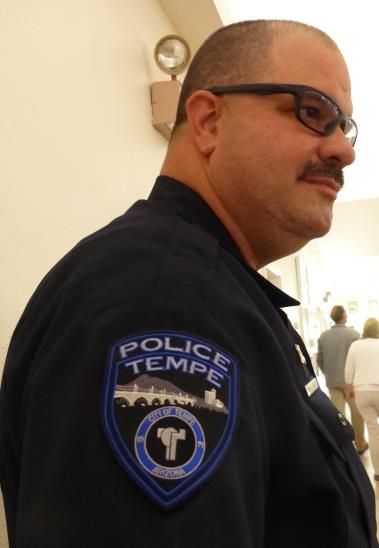 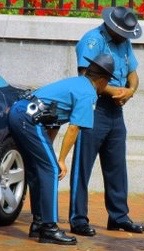 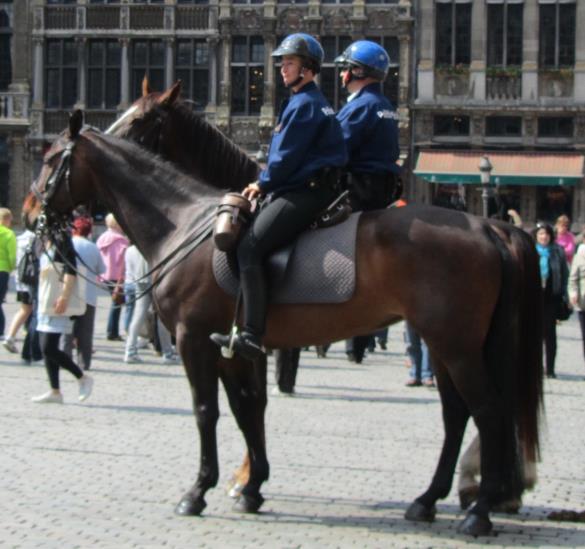 Brussels, Belgium mounted officers
Boston, MA officers
Tempe, AZ police commander
Some people dress for a job, for safety, or to show they are part of a group. Who is dressing for a mine tour? Who is a medical professional? Who sings in a choir? Who is dressing to go under water? How can you tell?
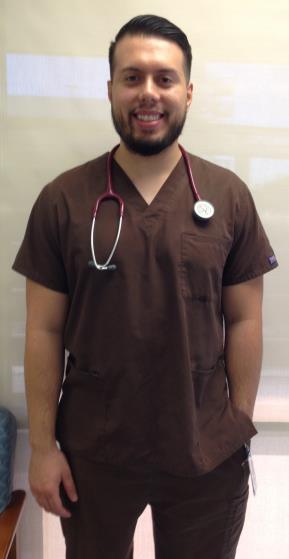 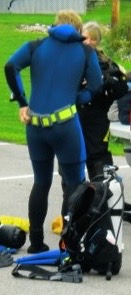 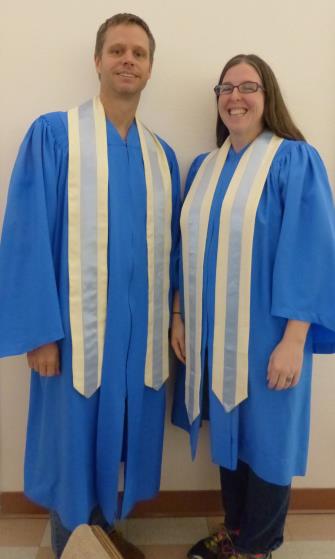 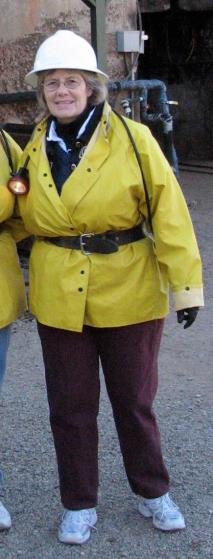 Some people are required to dress a certain way for their work.  The colors of these women’s “scrubs” indicate their special training

Green = respiratory  therapist

Brown = exercise     therapist

Blue = registered nurse
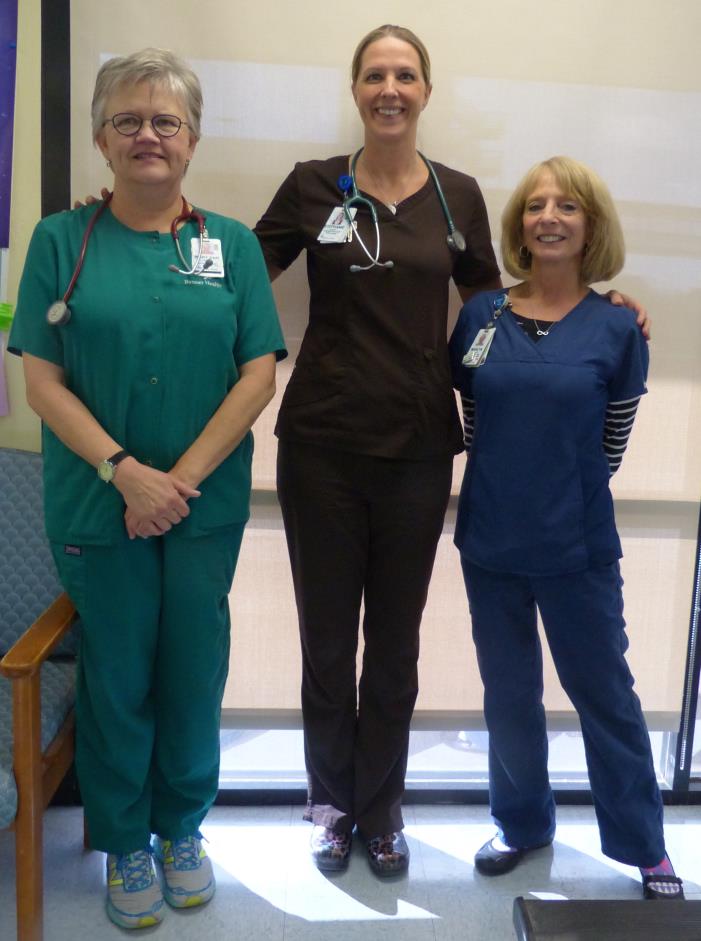 Banner Desert Hospital, pulmonary rehabilitation unit
Military personnel around the world wear distinctive clothing. Like the medical professionals, the guards wear solid colored uniforms.
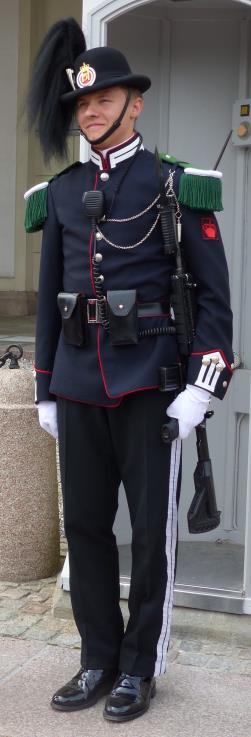 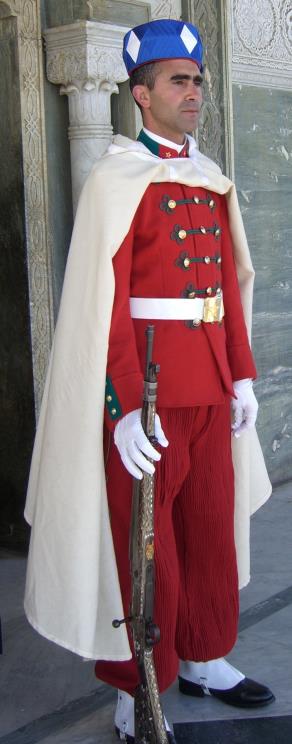 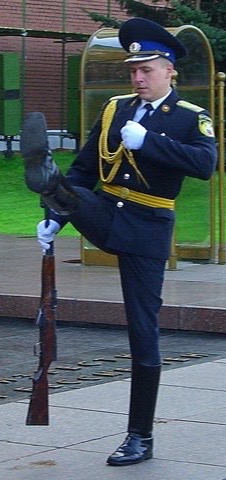 Norweigian Guard
Moroccan Guard
Russian Guard
Look carefully at the details of the guards’ uniforms.Compare their headgear, their belts, their buttons, their collars. Each uniform is decorated with braided cord. 
Can you find a braid on each uniform?
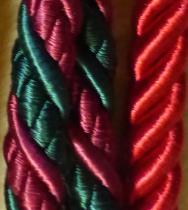 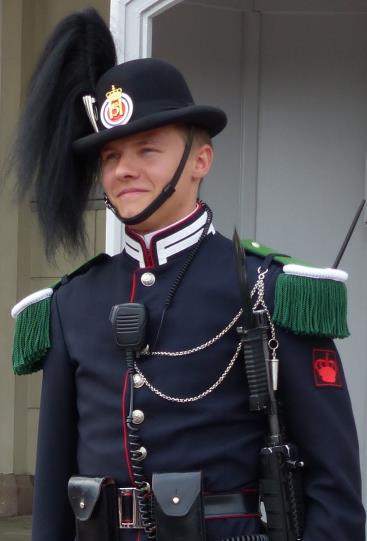 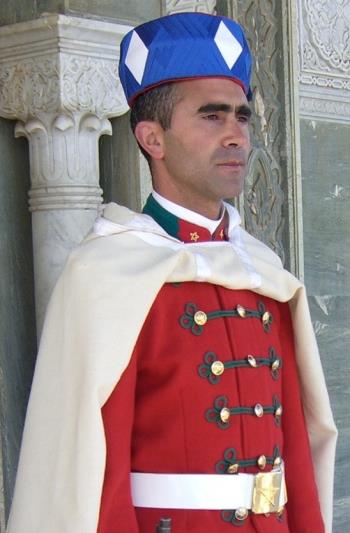 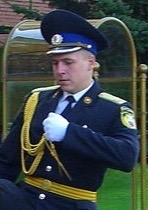 These women wear beautiful patterned clothing.
Which woman’s coat has a pattern of furs?
Which woman’s clothing has embroidered flowers?
Which woman wears beaded necklaces?
Which woman wears a simple white blouse?
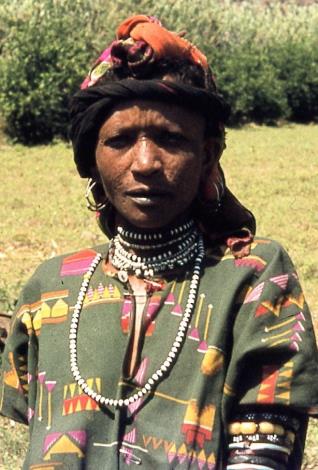 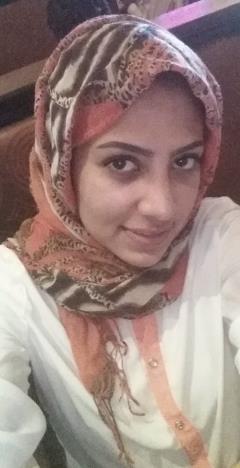 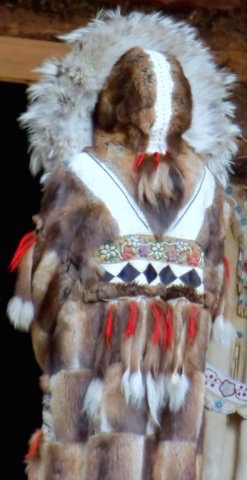 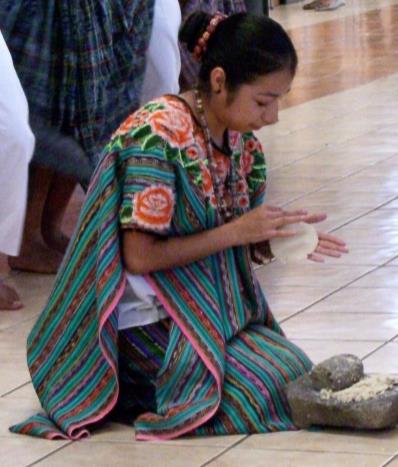 Saudi woman       Athabaskan woman          Guatemalan woman             Yemeni woman
Men also dress for special occasions.
Both the headdress and mask have splendid feather textures.
What else adds texture to the African mask?
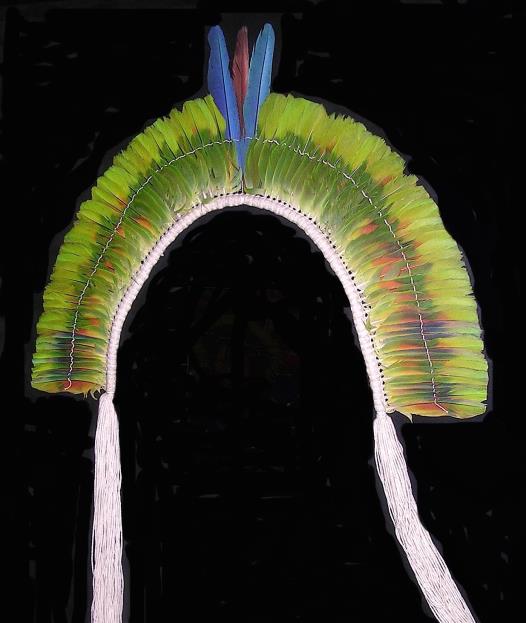 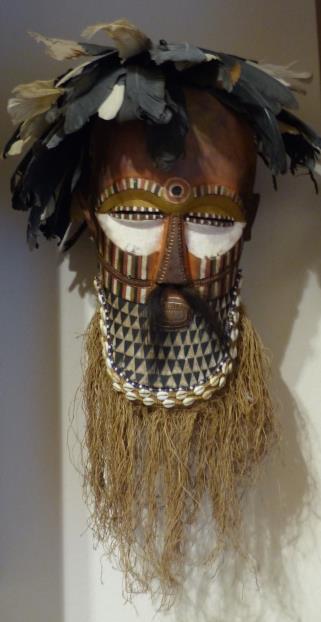 Amazonia Feathered Headdress                                  Kuba Mask
Sometimes people dress to look like someone they are not. Some add props, fake hair, or make-up to help them get into character.
Who do you think is the office worker? The high school teacher? The seventh grader?
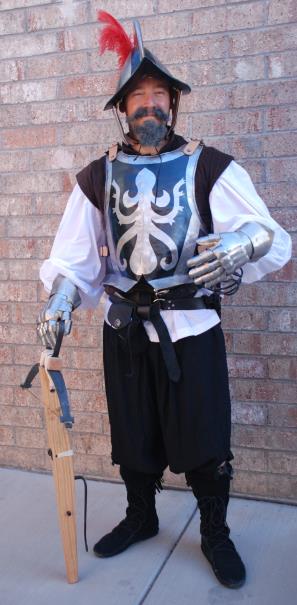 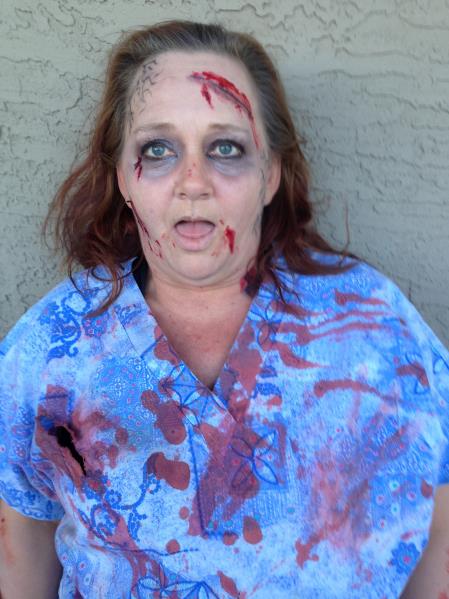 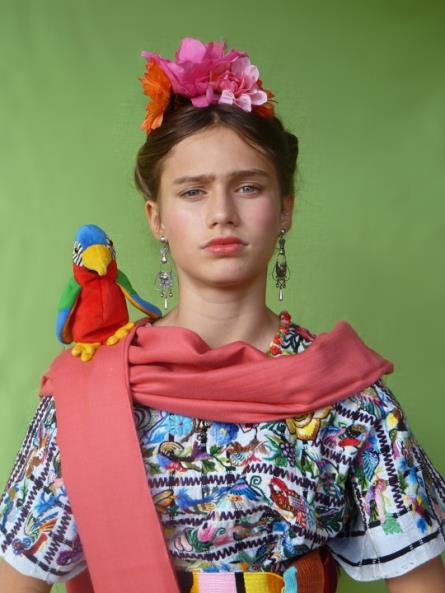 Some people even dress up critters, cacti, cars and  statues to change their characters.
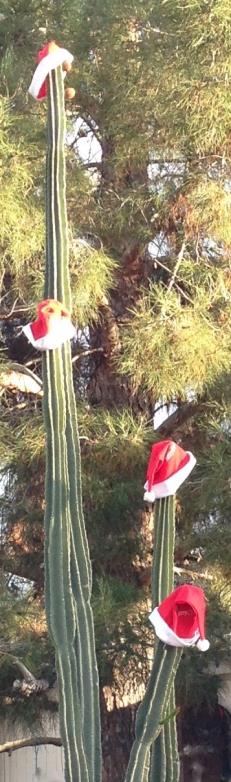 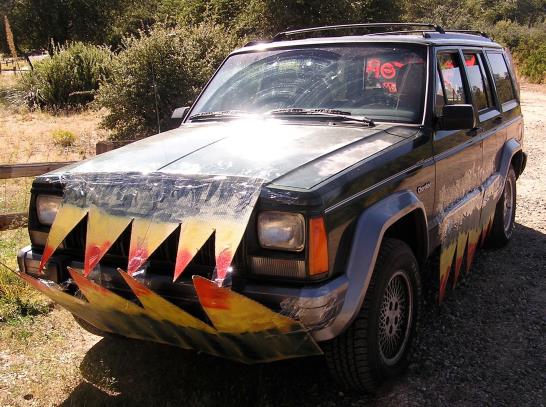 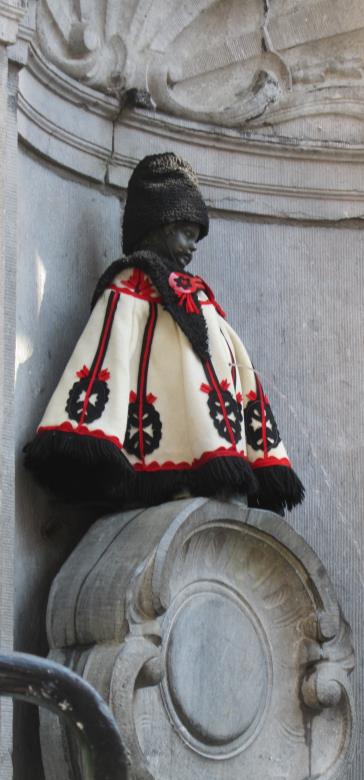 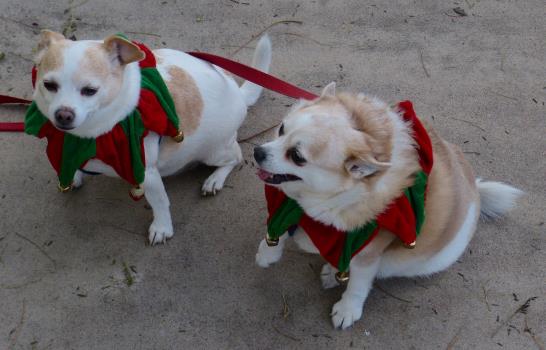 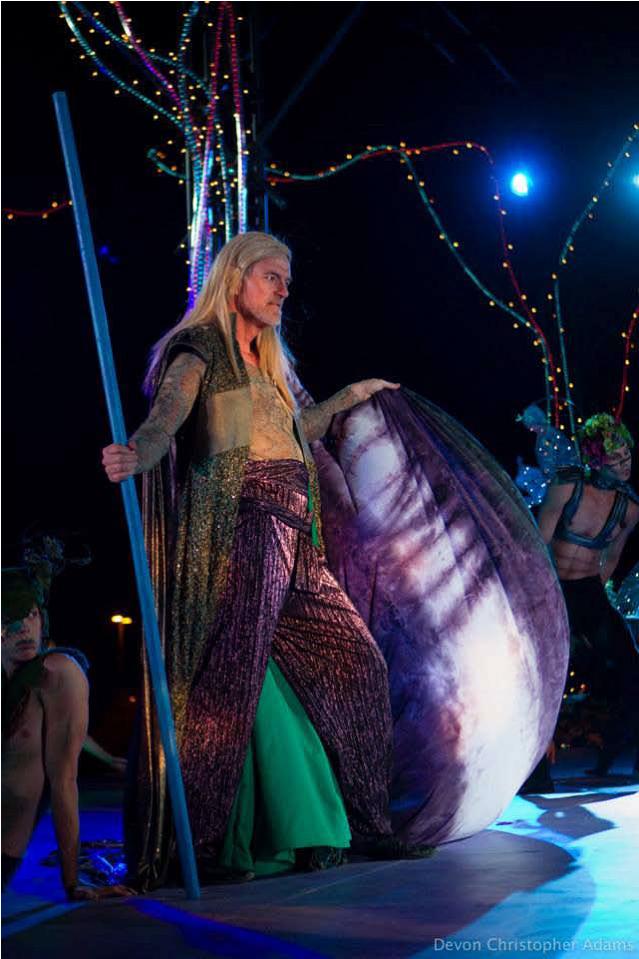 Theatrical costumes are designed specifically to help define characters in a play, an opera, or a ballet.
Image from Southwest Shakespeare Company
Costume designers collaborate as part of a technical team that includes set designers, lighting designers, property (“props”) designers and sound designers.
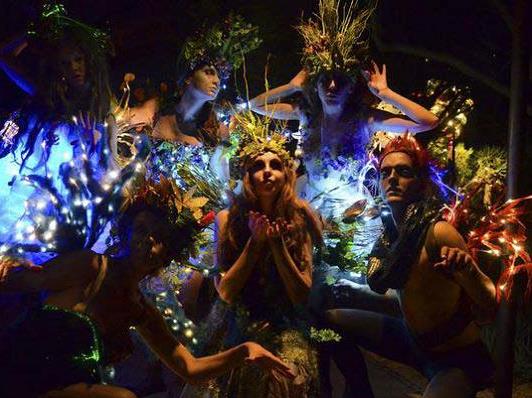 Image from Southwest Shakespeare Company
The director provides the concept (big ideas), insights into characters the performers portray, and a vision of how the production should look. 

The costume designer and other designers contribute their own ideas to help create a production with a seamless, unified look.
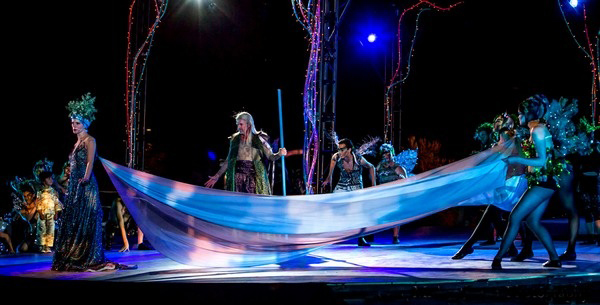 Image from Southwest Shakespeare Company
You are invited to visit the Merely Players exhibition at Tempe Center for the Arts. 

Explore costumes designed for Childsplay, the Arizona Opera, Ballet Arizona, Southwest Shakespeare Company, Phoenix Theatre, the masks of Zarco Gurerro, and more.
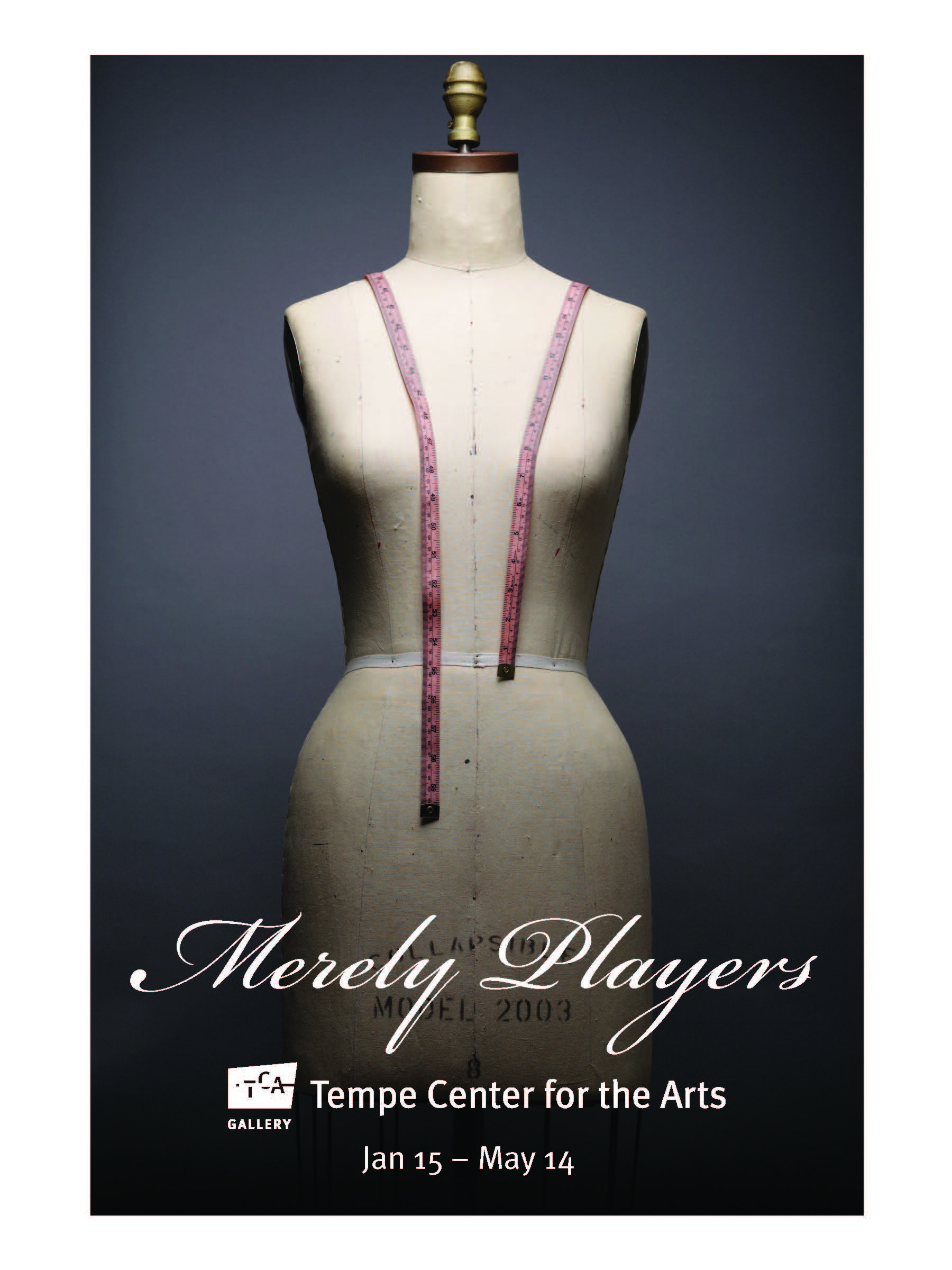